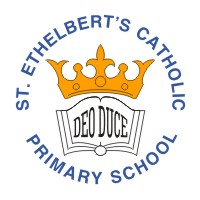 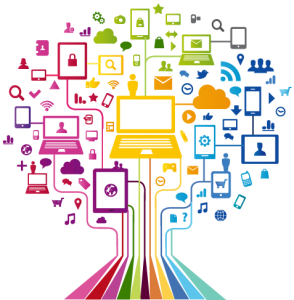 Curriculum Overview Year 2
Lent term 2021-2022
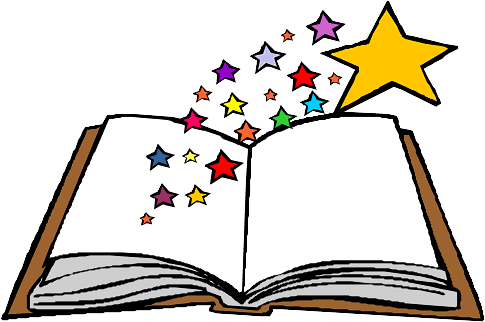 Please find below information about what your child will be learning this term.
If you would like more information speak to your child’s teacher.
Maths
Multiplication and division ( 2,3, 5,10)
Fractions (1/3, ¼, ½, ¾ )
Length & Mass
Temperature & Pictograms
Money – recognising coins and making amounts
Time
Literacy & Guided Reading

Flat Stanley – Fiction & instruction writing
Penguins - Non chronological report
Al Sylvester – Recount 
Lost and Found – inference & sequencing
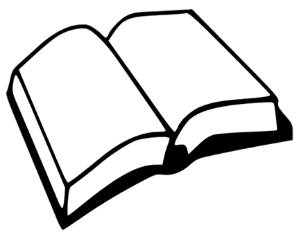 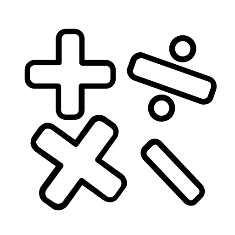 Science
How can living things stay healthy 
Living things and their habitats
Living, dead & never alive
Variety of animals and plants in their habitats including micro habitats
RE

Books – Why do we need books?

Thanksgiving – Why should we be grateful people?

Opportunities – How does each day offer opportunities for good?
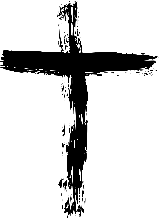 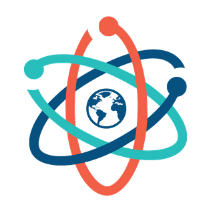 PE

Real PE
Ball games
Agility
Running
Art/ Design

Henri Rousseau
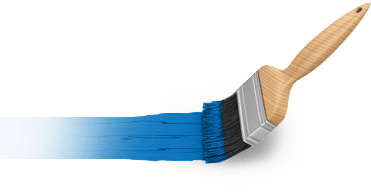 History/ Geography
Great Explorers 
Life of Neil Armstrong and his & Shakelton 

Local area compared with a relevant and specific location in a non-European country
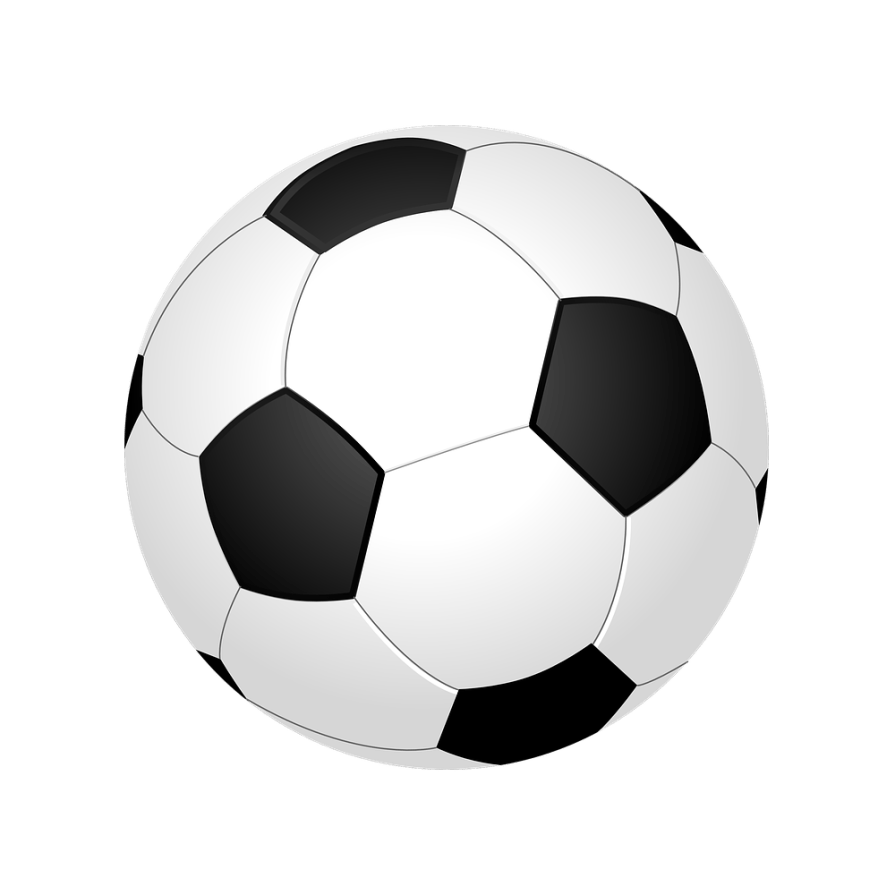 PSHE

Living in the wider world

Belonging to a community
Media Literacy and 
digital resilience's
Money & work
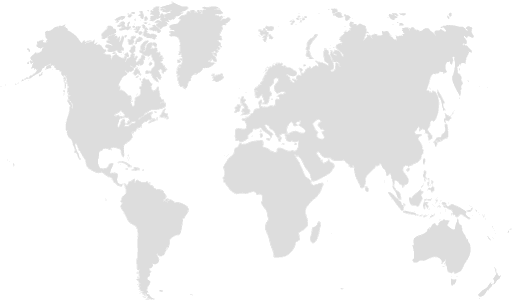 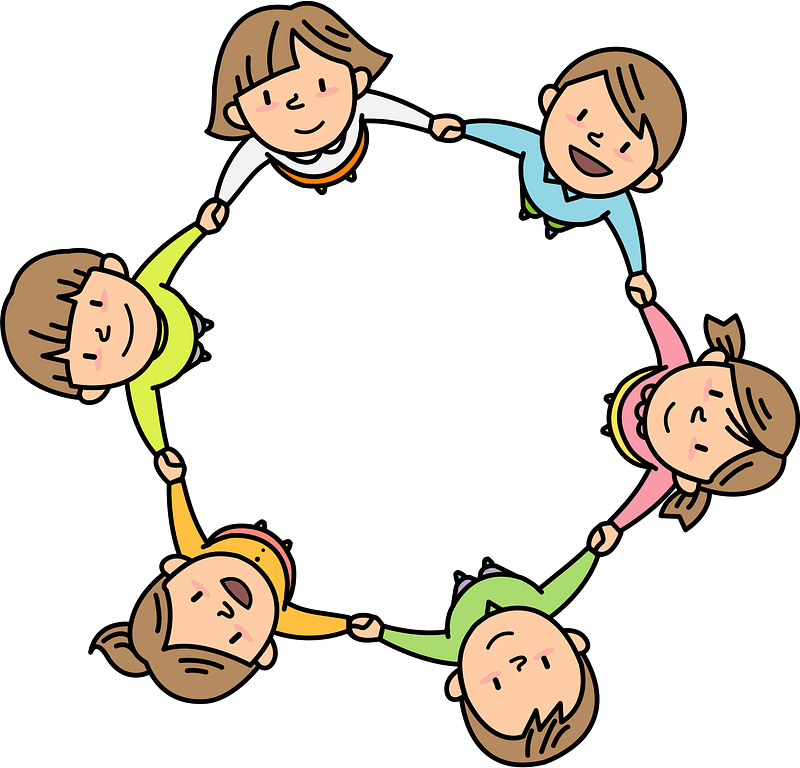 Computing

Coding events: 
When Clicked -> Move 
Data and Information:
Comparing by presenting data in different ways
Music
Listening to music and responding appropriately
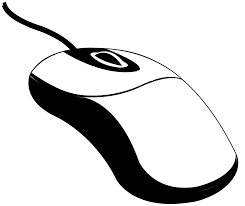